Государственное автономное учреждение дополнительного профессионального образования Ярославской областиИнститут развития образования
Обобщение опыта профилактических мероприятий по противодействию терроризма и экстремизма в образовательных организациях Ярославской области
Государственное автономное учреждение дополнительного профессионального образования Ярославской областиИнститут развития образования
Департамент региональной безопасности Ярославской области
Отдел государственного надзора в области защиты населения и территорий от чрезвычайных ситуаций природного и техногенного характера
Отдел профилактики экстремизма и терроризма
Комитет общей профилактики правонарушений
Комитет по делам гражданской защиты пожарной безопасности и казачества
Институт развития образования: Ваш профессиональный рост – наша работа
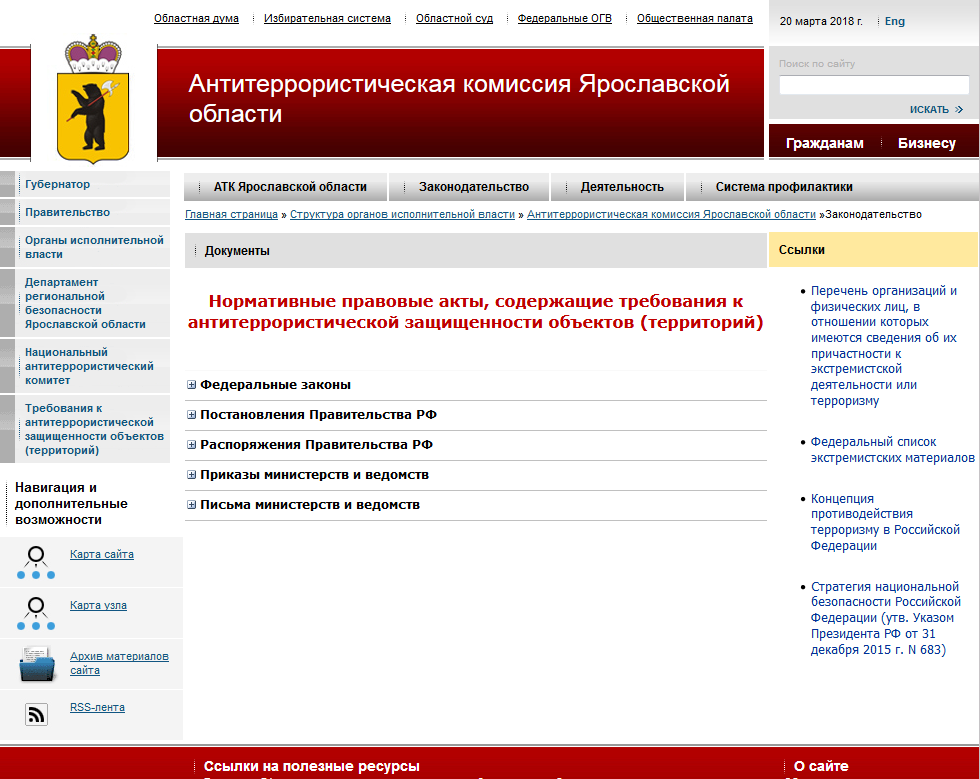 Институт развития образования: Ваш профессиональный рост – наша работа
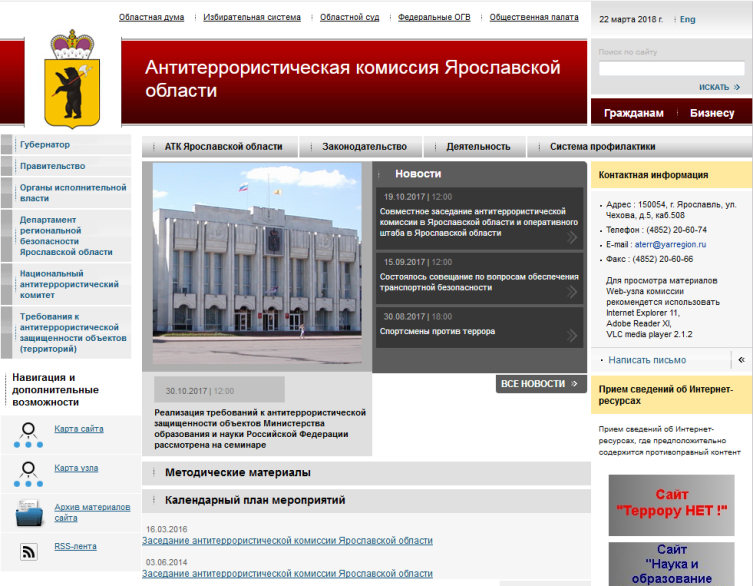 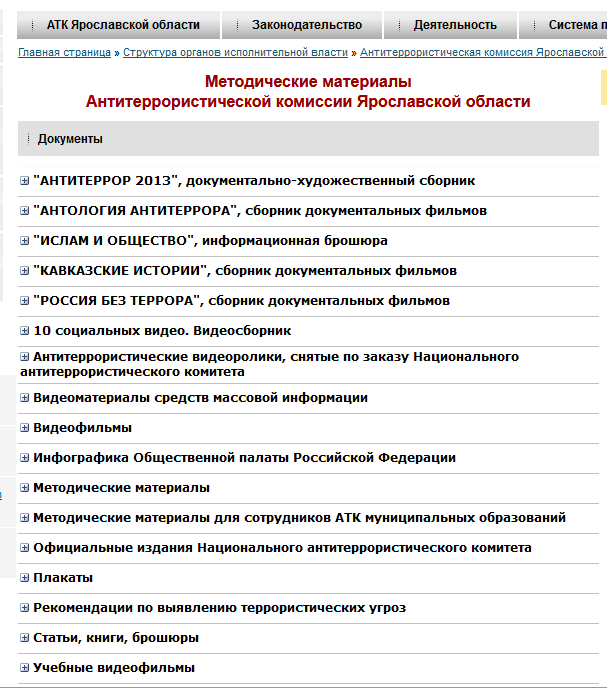 Государственное автономное учреждение дополнительного профессионального образования Ярославской областиИнститут развития образования
Основные профилактические мероприятия по противодействию терроризму и экстремизму
Изучение законодательства РФ по вопросам ответственности за разжигание межнациональной межконфессиональной розни, разъяснения сущности терроризма, его общественной опасности
Проведение классных часов, бесед, лекций с учащимися по противодействию терроризму, экстремизму.
Разработка и внедрение  на уроках обществознания учебных материалов, раскрывающих преступную сущность идеологии экстремизма и терроризма.
 
Мониторинг на предмет выявления степени распространения экстремистских идей и настроений 
 
Тематические классные часы
Проведение инструктажей с учащимися «Действия при угрозе теракта»
Уроки мужества, посвященные Дню солидарности в борьбе с терроризмом
Экскурсии в музей Боевой славы, пожарную часть, центр противопожарной безопасности
 
Проведение родительских собраний по теме «Права и обязанности участников образовательного процесса», «Профилактика терроризма и «экстремизма», «Воспитание толерантного поведения в обществе»
 
Проведение тренировок по эвакуации в случае угрозы террористического акта с приглашением представителей соответствующих ведомств
Тренировка по действиям при обнаружении предмета, похожего на взрывное устройство
Встреча с сотрудниками силовых структур, связанных с противодействием терроризму
 
Конкурс информационных листов по вопросам противодействия экстремизму
Проведение конкурса стенгазет «Терроризм не пройдет»
Институт развития образования: Ваш профессиональный рост – наша работа
Благодарю за внимание
Контактная информация:
Россия г. Ярославль, ул. Богдановича, 16 
Тел.: +7 (4852) 23-09-67 
Сайт: www.iro.yar.ru
E-mail: fkbzh@iro.yar.ru